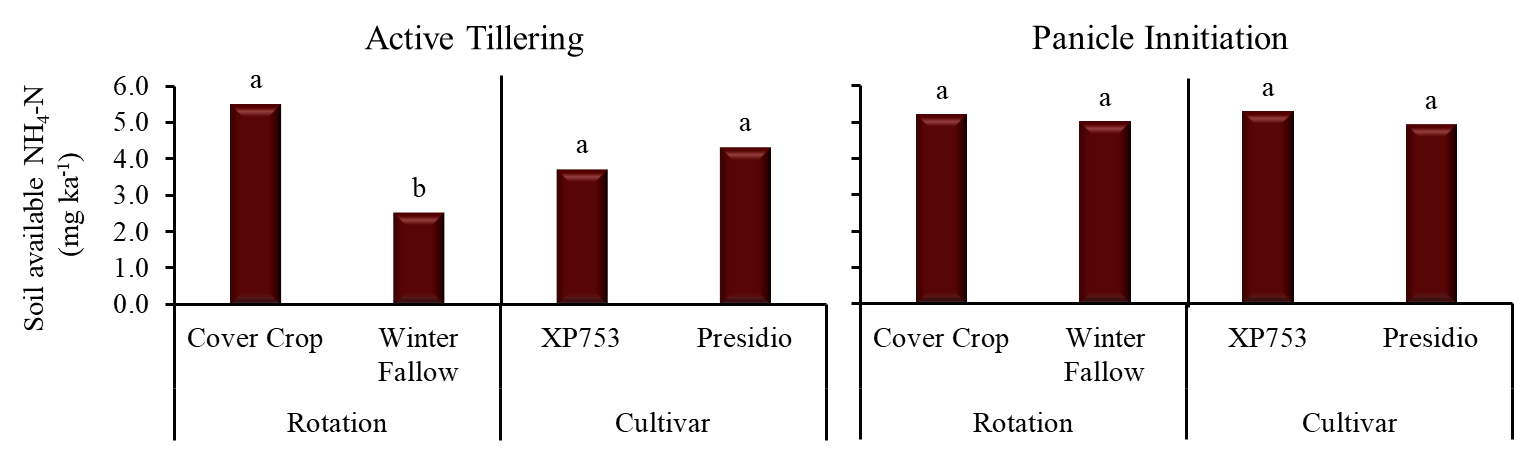 Fig 3: Effect of rotation (Cover crop vs winter fallow) and cultivar (XP753 vs Presidio) soil ammonium nitrogen (NH4-N) during active tillering and panicle initiation stage. Columns with different letters indicate significant difference at P<0.5 for the mean effect of either rotation or variety.